ECONOMICSChapter 13.5: Causes and Indicators of Business FluctuationsLearning Target: Understand the causes of business fluctuations & Economic Indicators
Success Criteria
You should be able to…
1. Identify the causes of business fluctuations.
2. Give examples of innovations and explain their impact.
3. Describe the different economic indicators and give examples of each.
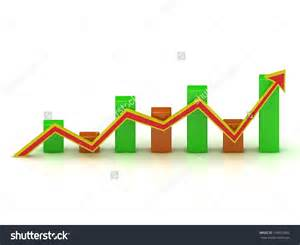 ECONOMICSChapter 13.5: Causes and Indicators of Business FluctuationsLearning Target: Understand the causes of business fluctuations & Economic Indicators
Success Criteria
You should be able to…
1. Identify the causes of business fluctuations.
2. Give examples of innovations and explain their impact.
3. Describe the different economic indicators and give examples of each.
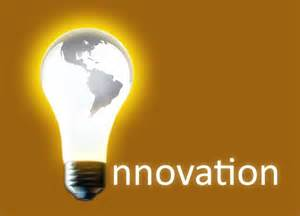 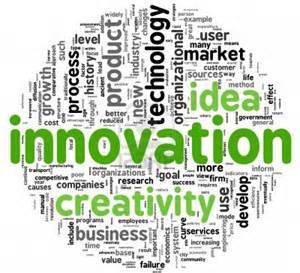 ECONOMICSChapter 13.5: Causes and Indicators of Business FluctuationsLearning Target: Understand the causes of business fluctuations & Economic Indicators
Success Criteria
You should be able to…
1. Identify the causes of business fluctuations.
2. Give examples of innovations and explain their impact.
3. Describe the different economic indicators and give examples of each.
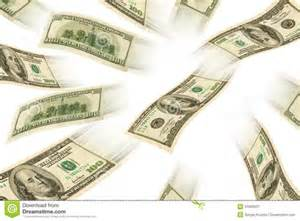 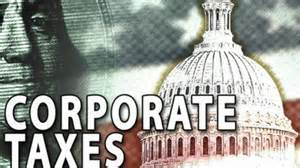 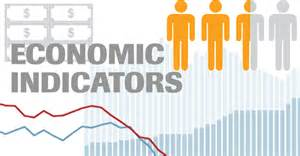 Let’s Review
Discuss at your table.
Describe several factors that could impact business activity.
Describe an example of an innovation.
What are some ways the government influences business activity?
Who cares about Economic Indicators? Should you?

Are you on target (white, black, blue, red or yellow)?

Did you hit the bullseye?
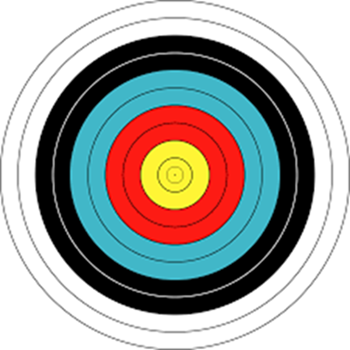 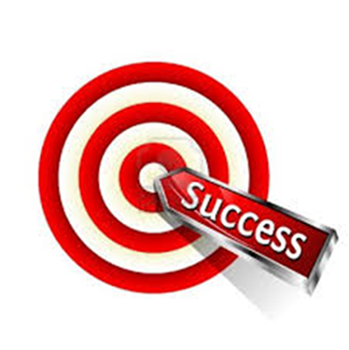 Learning Target: Understand Inflation & how to measure it
ECONOMICSChapter 13.5: Causes and Indicators of Business FluctuationsLearning Target: Understand the causes of business fluctuations & Economic Indicators
Success Criteria
You should be able to…
1. Identify the causes of business fluctuations.
2. Give examples of innovations and explain their impact.
3. Describe the different economic indicators and give examples of each.
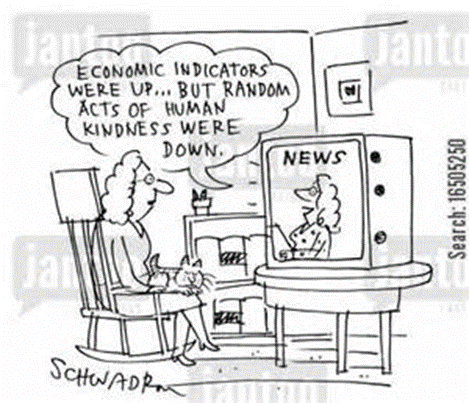 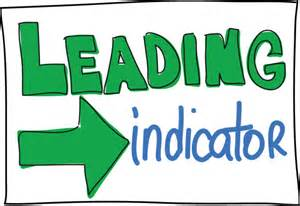 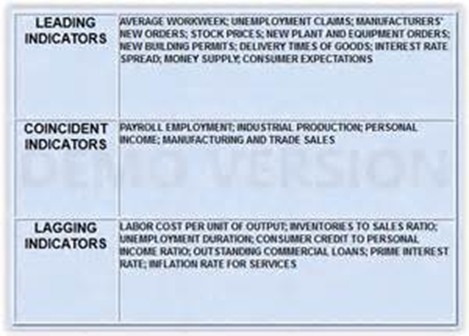 Let’s Review
Discuss at your table.
What are the three types of economic indicators?
Describe each of the economic indicators.
Increased sales at Home Depot would be what type of indicator?
A news report saying new subdivisions are being built would likely be what type of indicator?

Are you on target (white, black, blue, red or yellow)?

Did you hit the bullseye?
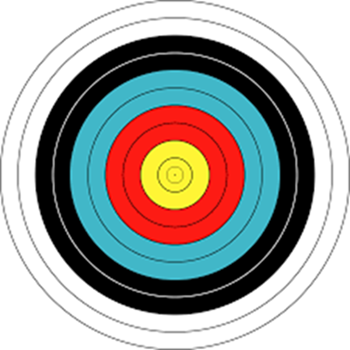 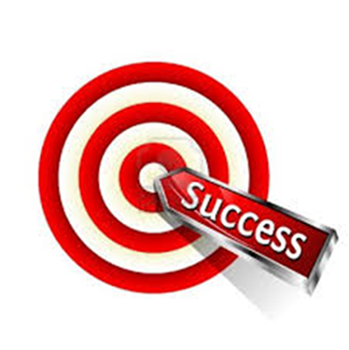 Learning Target: Understand Inflation & how to measure it
ECONOMICSChapter 13.5: Causes and Indicators of Business FluctuationsLearning Target: Understand the causes of business fluctuations & Economic Indicators
Success Criteria
You should be able to…
1. Identify the causes of business fluctuations.
2. Give examples of innovations and explain their impact.
3. Describe the different economic indicators and give examples of each.
SUCCESS CRITERIA
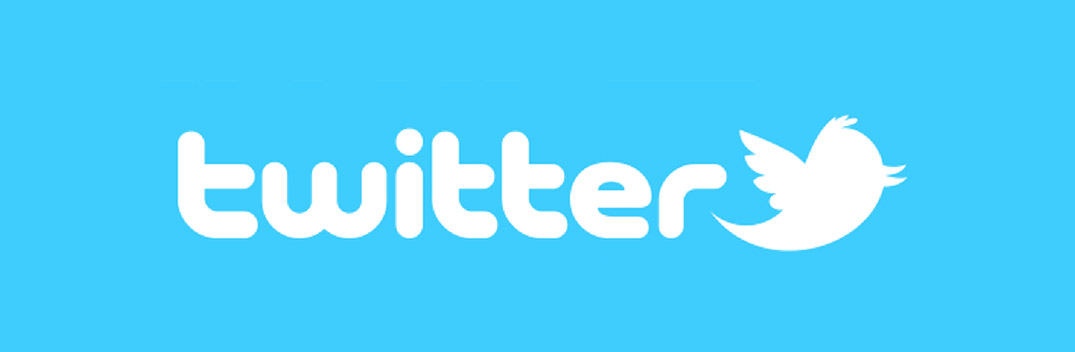 #WeLoveToLearn
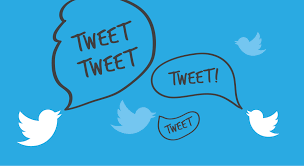 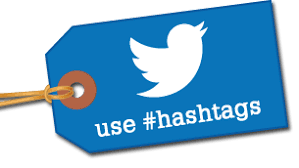 Proof of Success / Success Criteria (review your Learning Target(s))
1) I now know that…
   a. ___________________________________________________________________________
       ___________________________________________________________________________
   b. ___________________________________________________________________________
       ___________________________________________________________________________
   c. ___________________________________________________________________________
       ___________________________________________________________________________
2) ONE word that might summarize today’s topic(s) is
     ___________________________________________________________________________
3) My question is ___________________________________________________________
       ___________________________________________________________________________
       ___________________________________________________________________________
       ___________________________________________________________________________
Did you hit the Learning Target?  Circle a color.     White    Black    Blue    Red    Yellow   or    Bullseye
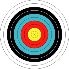 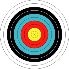